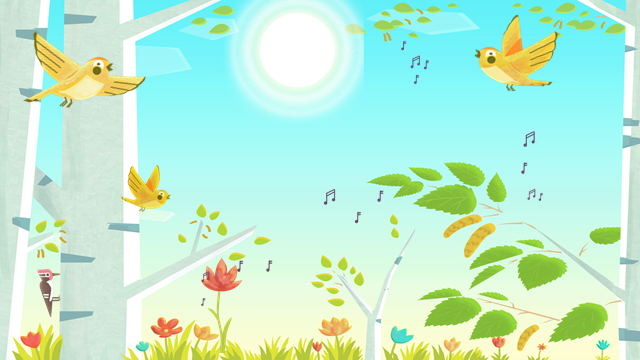 Название презентации
Қарағанды облысы білім басқармасының 
Теміртау қаласы білім бөлімінің 
«Кораблик» бөбекжайы» КМҚК
Білім беру саласы: Қатынас
Бөлімі : Қазақ тілі
Тақырыбы: Құстар әлемі-мир птиц»
ФИО
Дайындаған: қазақ тілі мұғалімі
                        Кабдымананова Р.Т.
Жыл мезгілі қыс \ Время года зима.
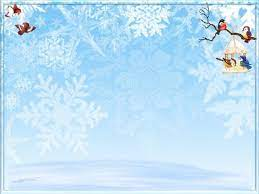 Ал,балалар, ойнайық                             Қандай жұмбақ болса да
Ойнайықта ,ойлайық                             Шешпей оны қоймайық
Загадки
Всё время стучит,деревья долбит.
Но их не калечит,а только лечит.
(тоқылдақ- дятел).
Кар-кар-кар! Кар-кар-кар! –Вот и весь репертуар.
Оглашает крону клёна своим пением … (қарға –ворона)
Чик-чирик! К зернышкам прыг!
Клюй, не робей! Кто это?                    (торғай-воробей)
Красногрудый, чернокрылый, любит зёрнышки клевать,
С первым снегом на рябине он появится опять.
                                                               (шымшық- снегирь)
Спереди - шильце, сзади - вильце, сверху - черное суконце,
Снизу - белое полотенце.                        (қарлығаш-ласточка)
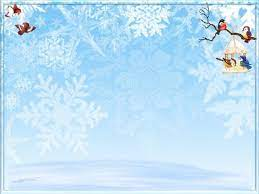 Птицы – украшение природы на нашей планете. Разноцветные, воздушные, с сильными крыльями, со звонкими голосами. Птиц можно разделить на:
перелетных  - птицы, которые с наступлением холодных дней улетают в места богатые пищей;
зимующих (оседлых)  - те наши пернатые друзья, которые остаются с нами зимовать.
Сергіту сәті 
Қарлығаш боп ұшайық, 
Кәне, қанат қағайық.
 Қарлығаш боп ұшайық, Ұшып-ұшып алайық!
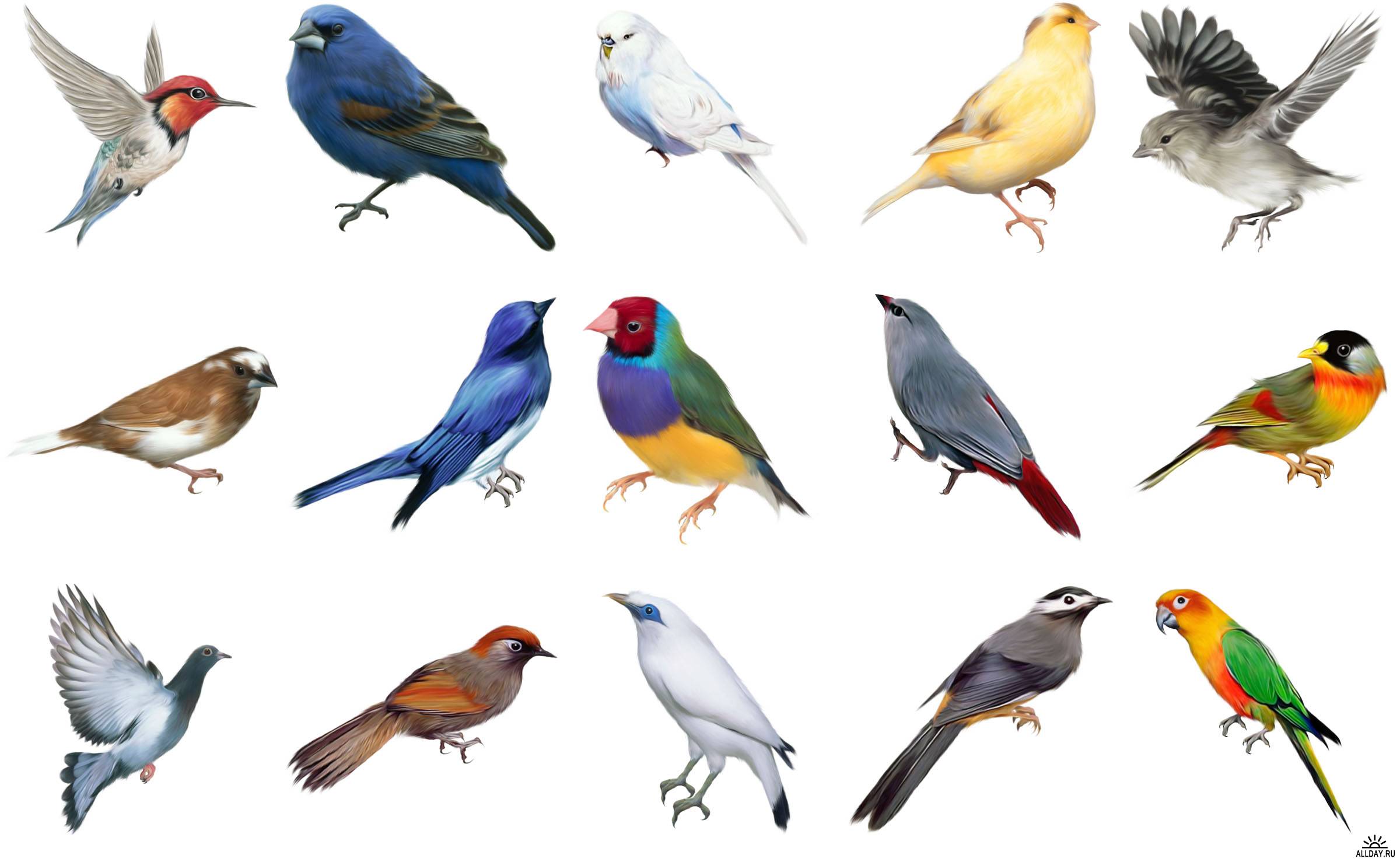 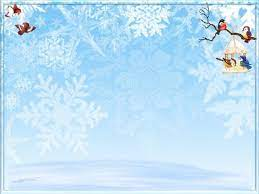 Тіл  ұстарту жаттығуларын жасап алайық:
1.  – ғай, - ғай, - кішкентай торғай.
2- ға, - ға, - ға  - қарға.
3. – ғаш-ғаш-ғаш-  ақылды қарлығаш
4. – ғай, - ғай, - ғай   - суықторғай
5. – дақ-дақ-дақ- тоқылдақ
6.- шық-шық- әдемі шымшық
Сергіту сәті 
Қарлығаш боп ұшайық, 
Кәне, қанат қағайық.
 Қарлығаш боп ұшайық, Ұшып-ұшып алайық!
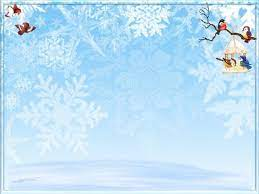 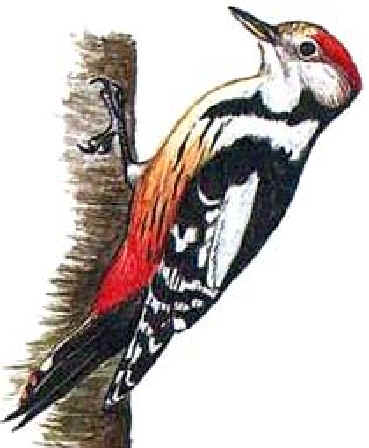 Сергіту сәті 
Қарлығаш боп ұшайық, 
Кәне, қанат қағайық.
 Қарлығаш боп ұшайық, Ұшып-ұшып алайық!
Мынау тоқылдақ- это дятел
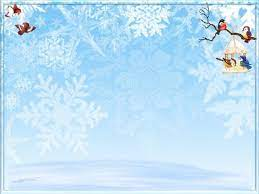 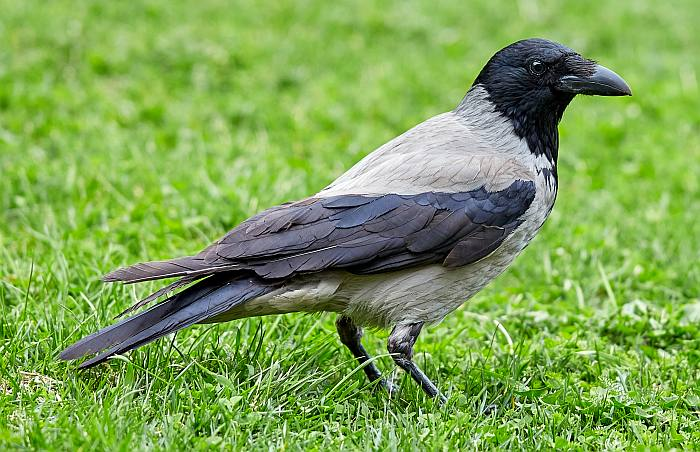 Сергіту сәті 
Қарлығаш боп ұшайық, 
Кәне, қанат қағайық.
 Қарлығаш боп ұшайық, Ұшып-ұшып алайық!
Мынау қарға-это ворона
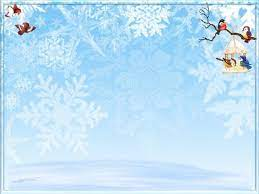 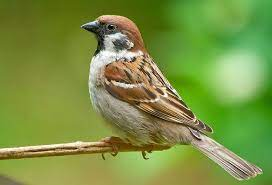 Сергіту сәті 
Қарлығаш боп ұшайық, 
Кәне, қанат қағайық.
 Қарлығаш боп ұшайық, Ұшып-ұшып алайық!
Мынау торғай- это воробей
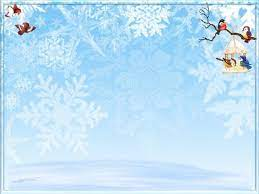 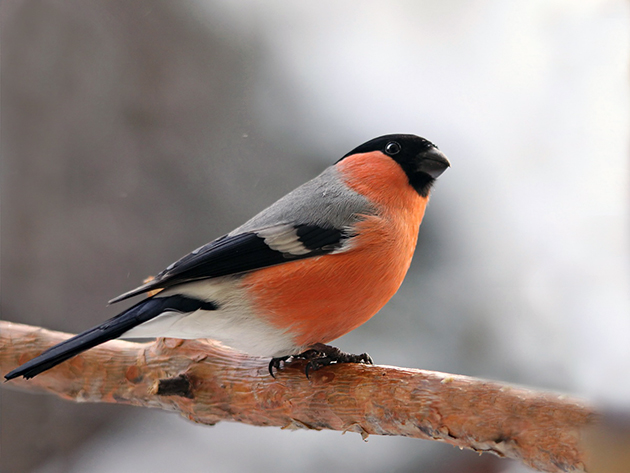 Сергіту сәті 
Қарлығаш боп ұшайық, 
Кәне, қанат қағайық.
 Қарлығаш боп ұшайық, Ұшып-ұшып алайық!
Мынау суықторғай-это снегирь
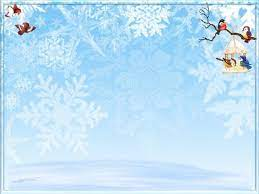 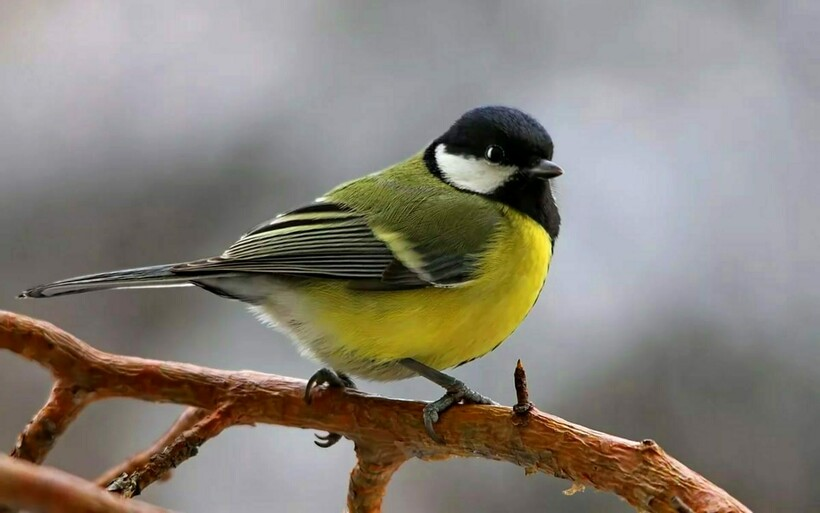 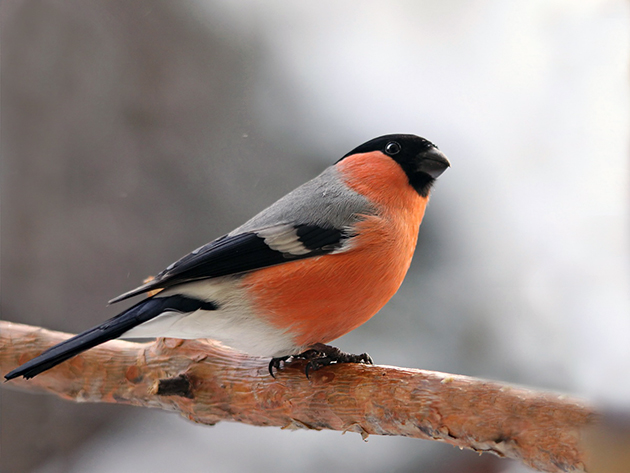 Сергіту сәті 
Қарлығаш боп ұшайық, 
Кәне, қанат қағайық.
 Қарлығаш боп ұшайық, Ұшып-ұшып алайық!
Мынау шымшық-это синица
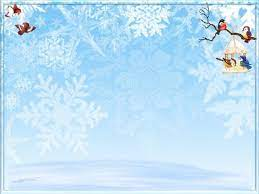 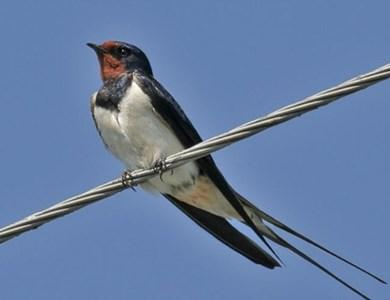 Сергіту сәті 
Қарлығаш боп ұшайық, 
Кәне, қанат қағайық.
 Қарлығаш боп ұшайық, Ұшып-ұшып алайық!
Мынау қарлығаш-это ласточка
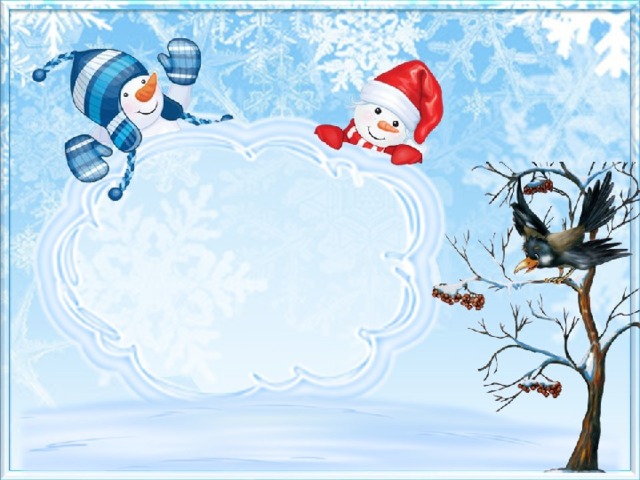 Сергіту сәті :

Қарлығаш боп ұшайық, 
Кәне, қанат қағайық.
 Қарлығаш боп ұшайық, 
Ұшып-ұшып алайық!
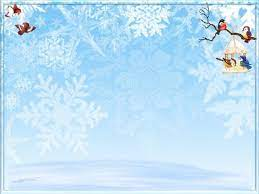 Бірге жаттаймыз- учим вместе.

ТОРҒАЙ-ВОРОБЕЙ
ҚАРҒА-ВОРОНА
ТОҚЫЛДАҚ – ДЯТЕЛ
СУЫҚТОРҒАЙ – СНЕГИРЬ
ШЫМШЫҚ – СИНИЦА
ҚАРЛЫҒАШ- ЛАСТОЧКА
ҚҰСТАР-ПТИЦЫ
Сергіту сәті 
Қарлығаш боп ұшайық, 
Кәне, қанат қағайық.
 Қарлығаш боп ұшайық, Ұшып-ұшып алайық!
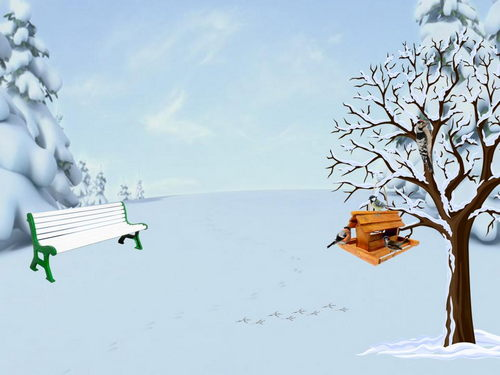 Покормите птиц зимой.
Пусть со всех концов
К вам слетятся, как домой,
Стайки на крыльцо.
Не богаты их корма.
Горсть зерна нужна, горсть одна —
И не страшна будет им зима.
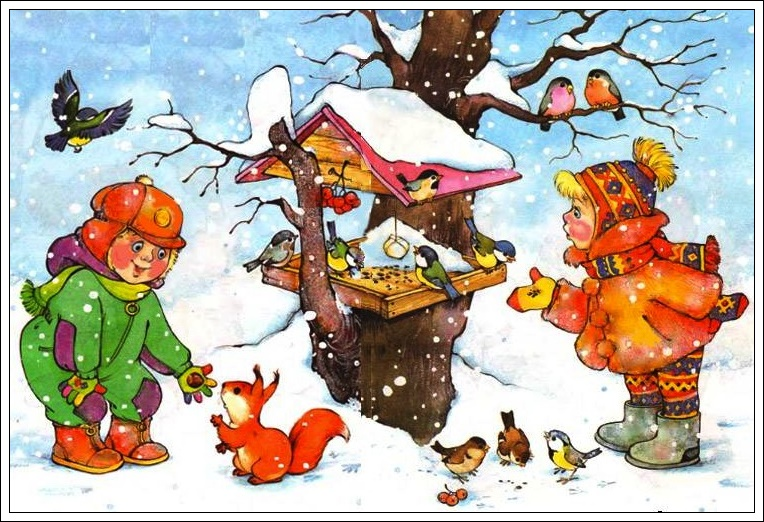 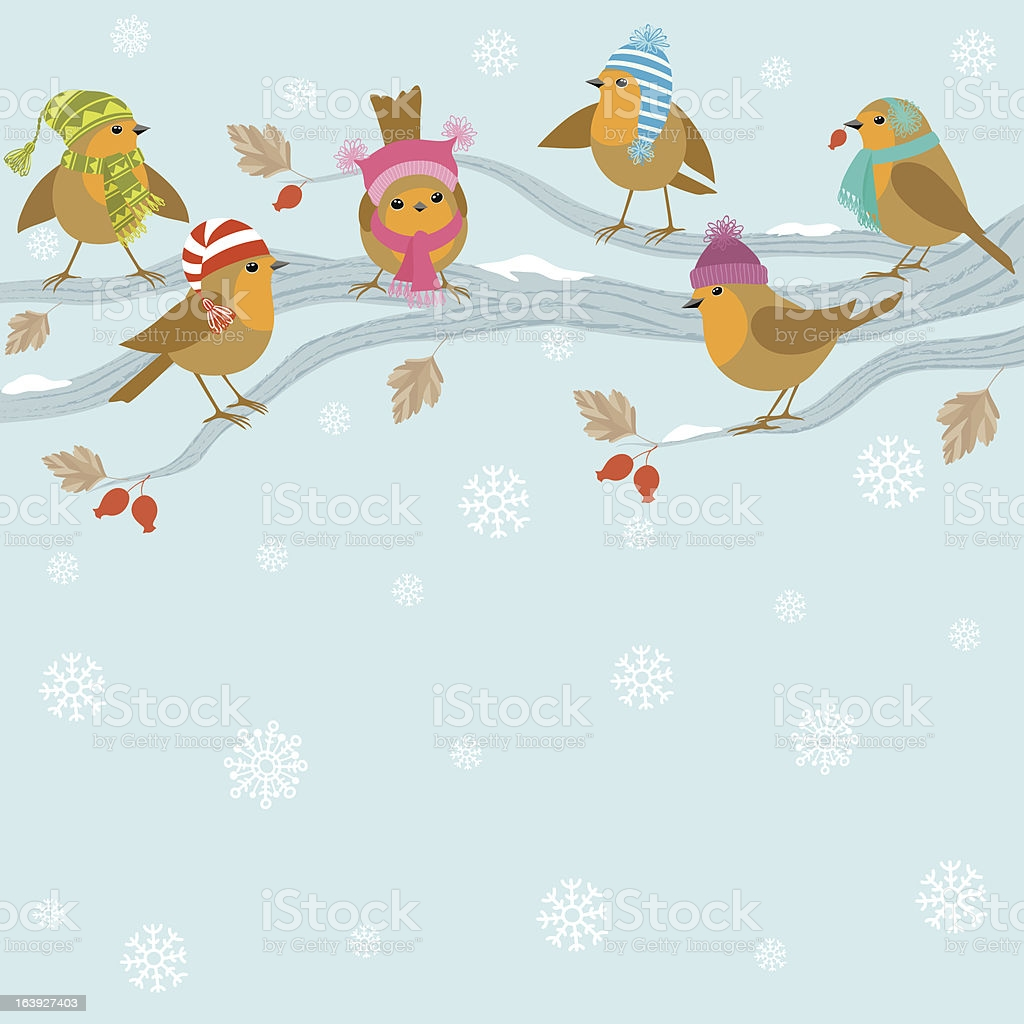 «Жүректен жүрекке» 

      Қамқоршы боп жүреміз,
      Табиғатқа, құстарға.
      Аялаймыз оларды,
      Жақсы көріп бәріміз.
НАЗАРЛАРЫҢЫЗҒА РАХМЕТ!